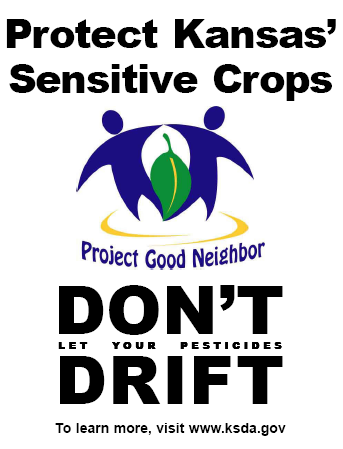 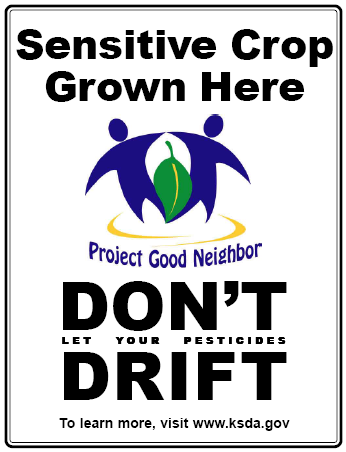 Protect Sensitive Crops: Being a Good Neighbor
Carefully select a pesticide product.
Read the label.
Follow all precautions on the label.
Watch for drift or runoff.
Store pesticides in their original containers.
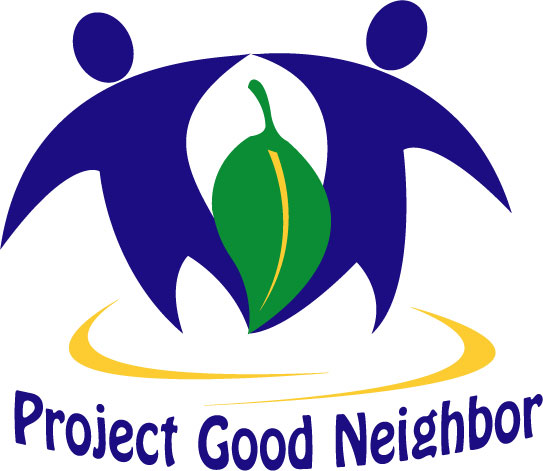 How do pesticides move away from the application site?
Particle drift (spray or dust)
During the application – small droplets and wind
After the application – inversions and wind
Vapor drift – evaporate/volatilize off plants
Formulation, ie. 2,4-D
High temperatures
Low humidity
Runoff – applications to a slope, on bare ground, or before a rain
Use Pesticides Carefully
Sensitive plants
Many plants and animals (people) are sensitive.
Grapes, cotton, soybeans, fruit and nut trees
Hormonal-type pesticides
2,4-D, dicamba, picloram, MCPA, triclopyr, fluroxypur, mecoprop	
Effect can be miles away
Also, insecticides may kill bees
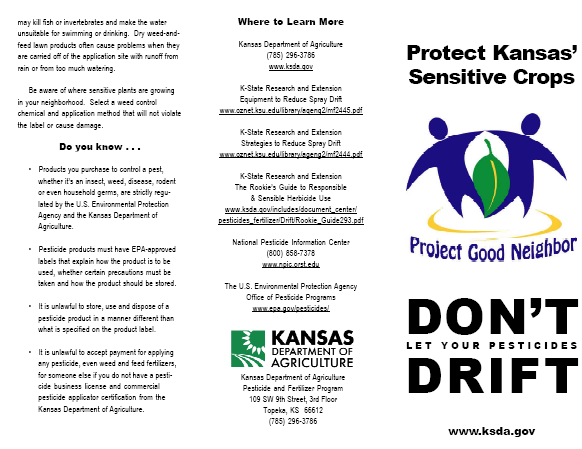 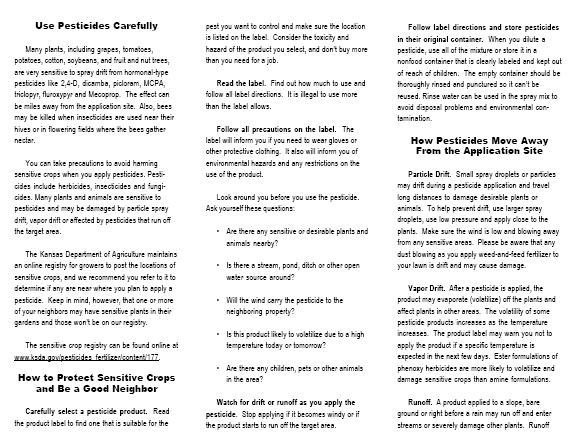 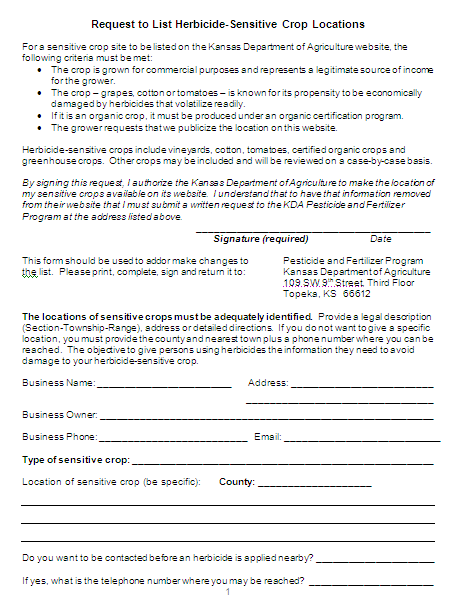 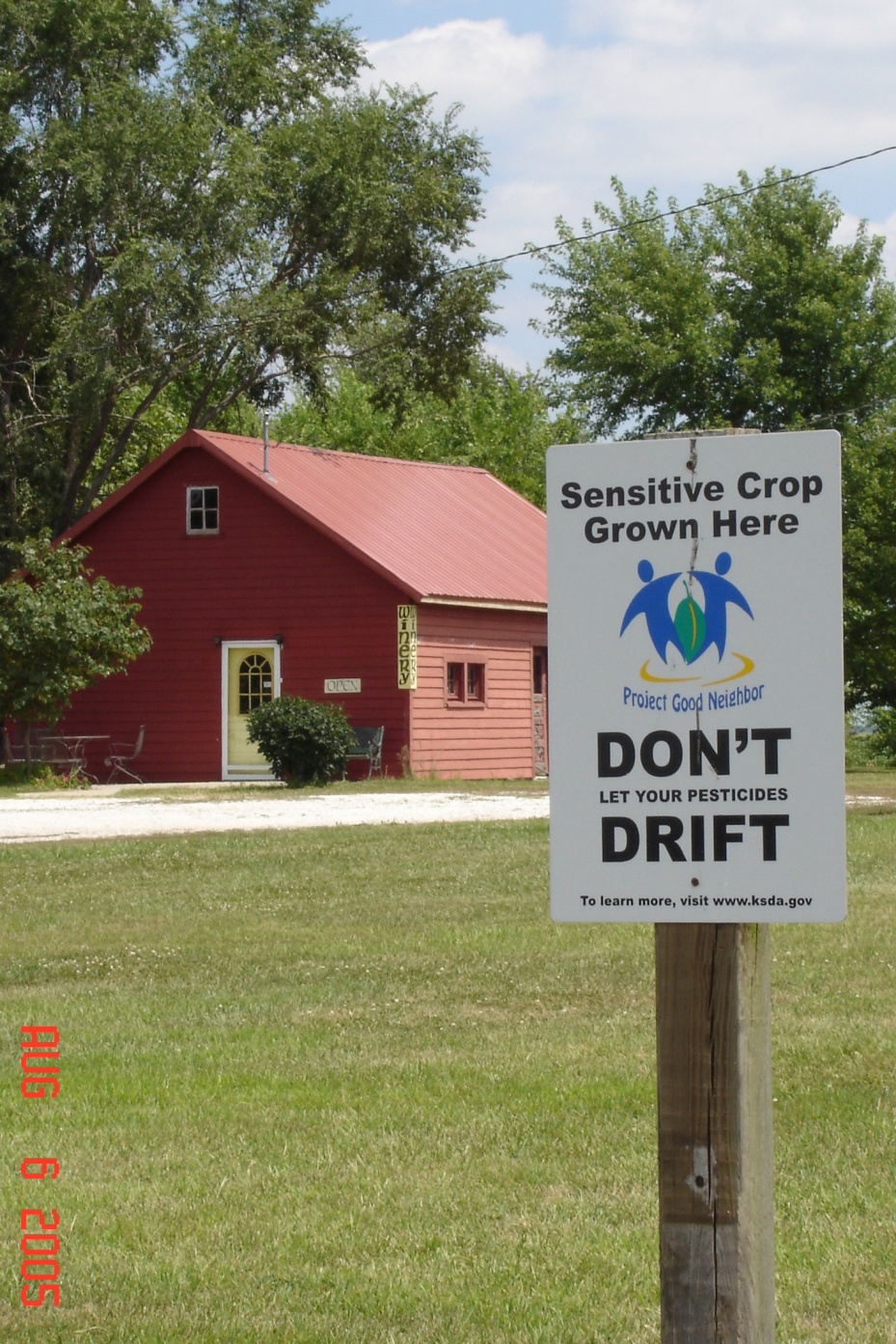 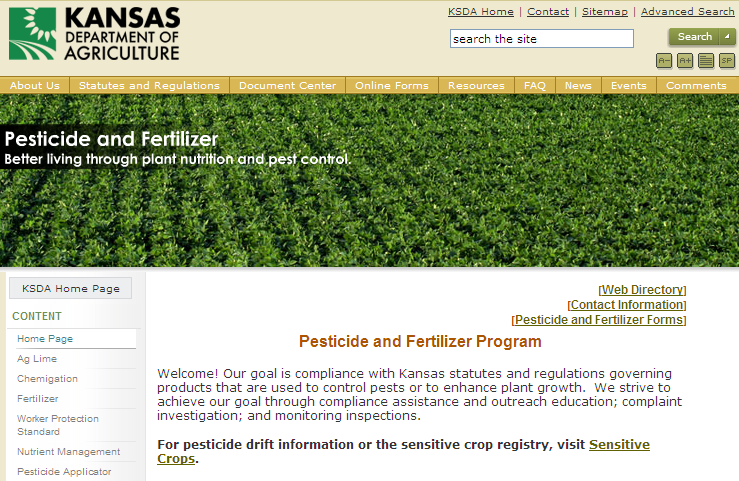 http://www.ksda.gov//
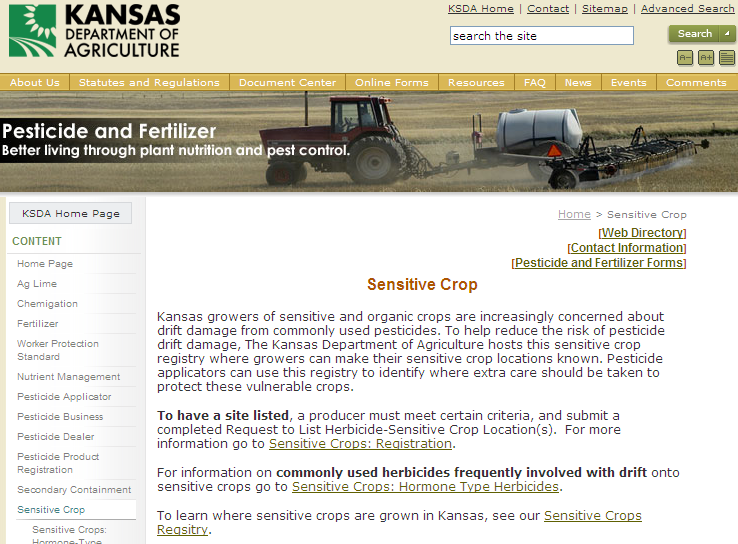 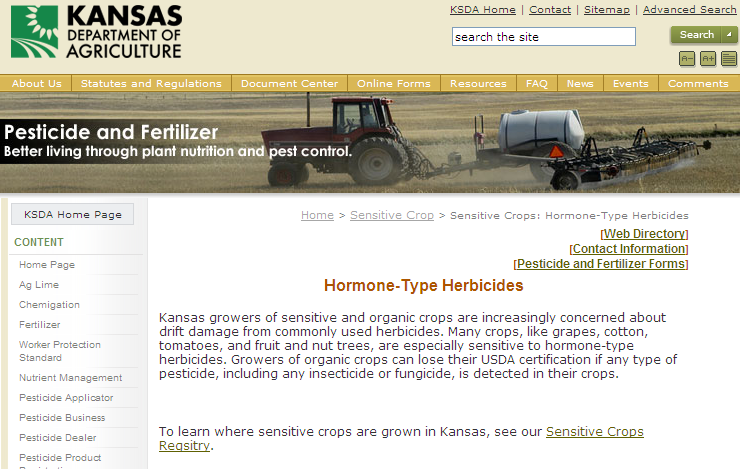 http://www.ksda.gov//
Plant Response1/100 Rate of 2,4-D Simulated as Drift 14 Days After Exposure
Percent injury
Kassim Al-Khatib, Kansas State University
Cotton Response1/100 Rate 2,4-D Simulated as Drift14 Days After Exposure
Percent injury
Kassim Al-Khatib, Kansas State University
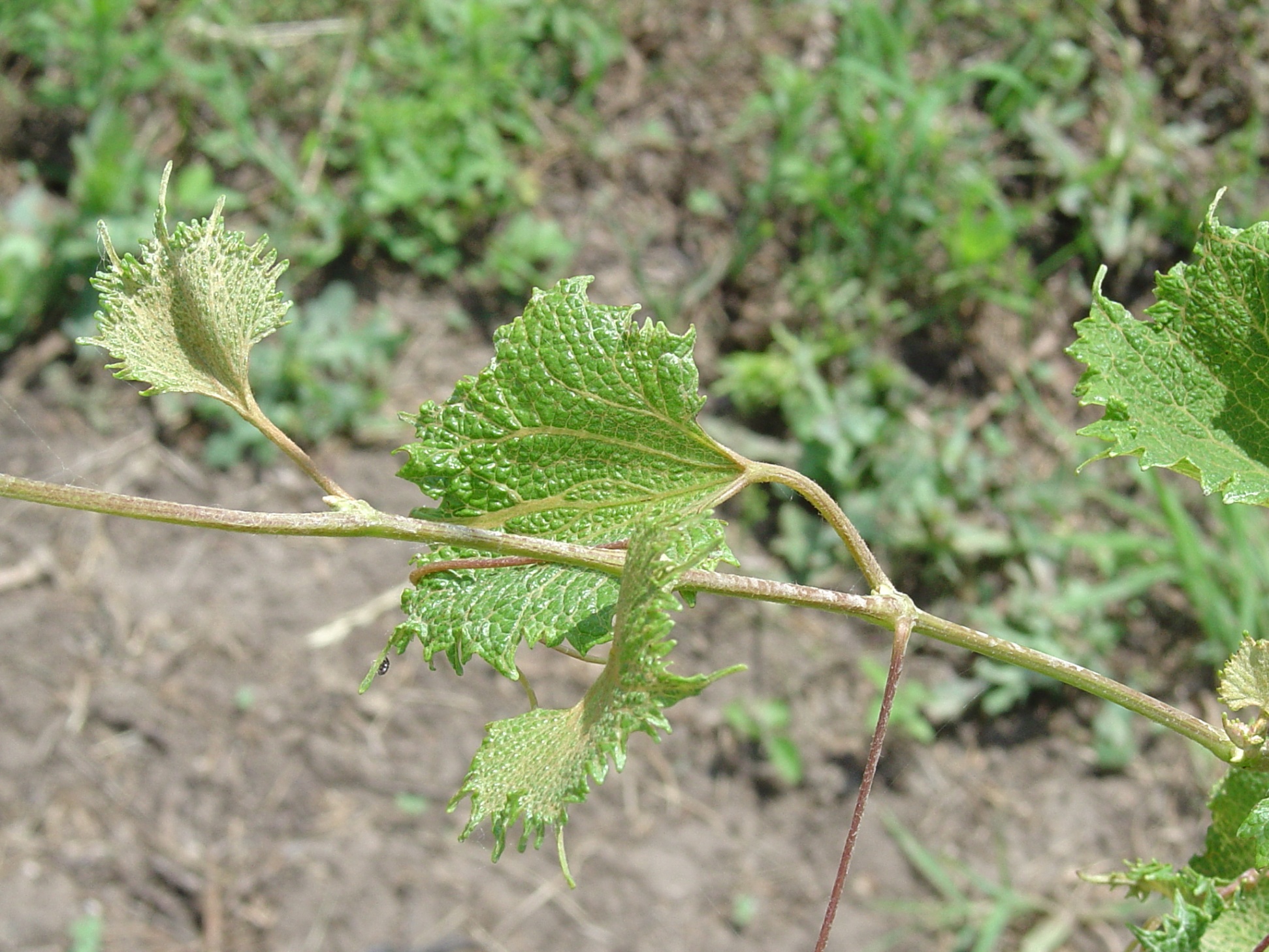 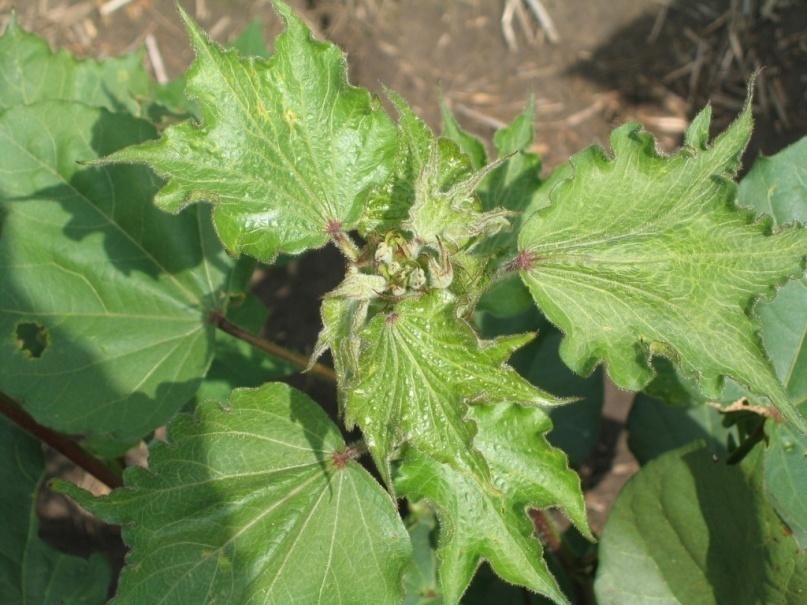 Picloram
2,4-D
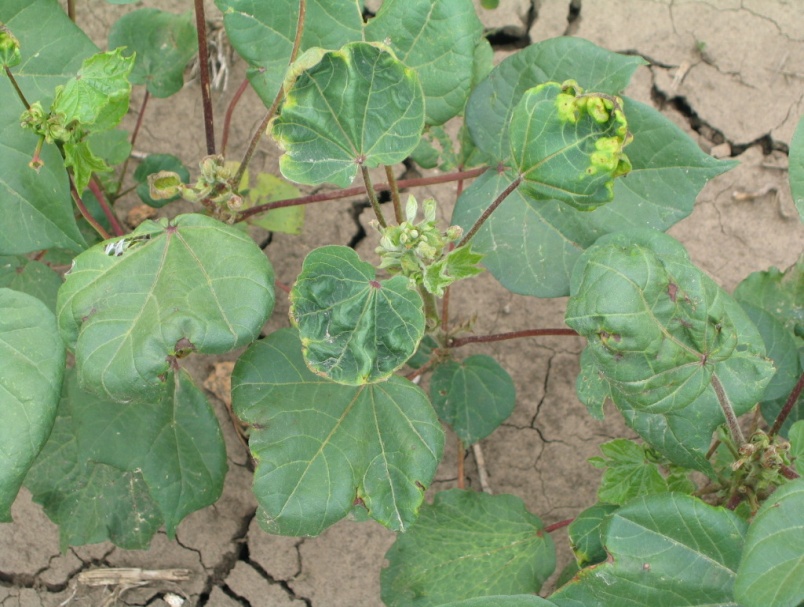 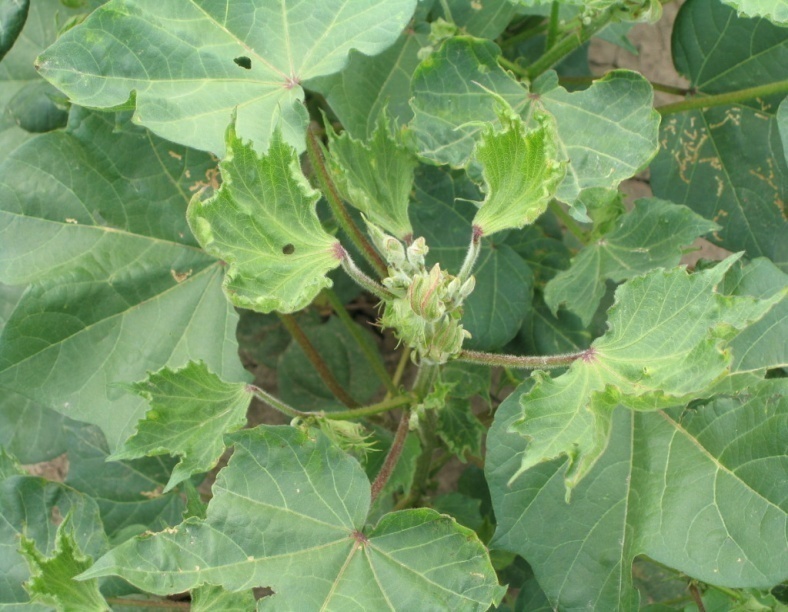 Fluroxypyr
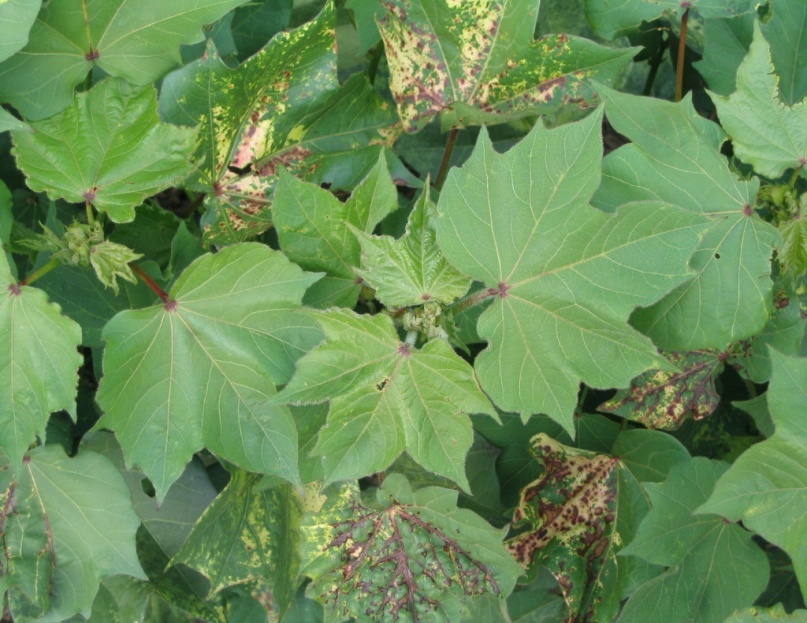 Triclopyr
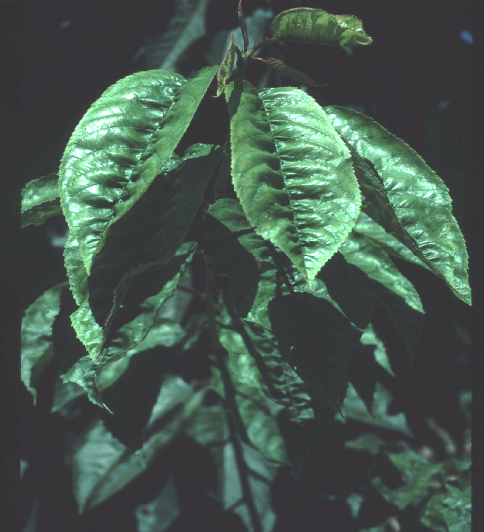 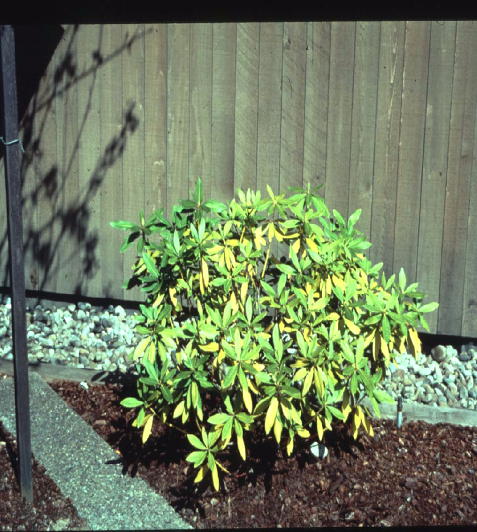 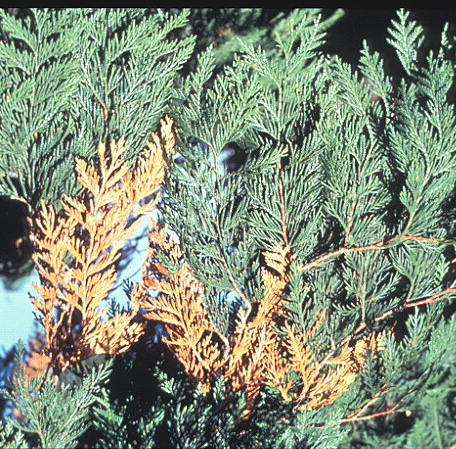 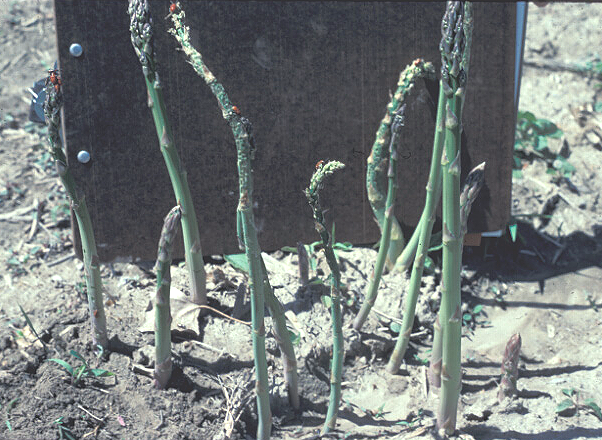 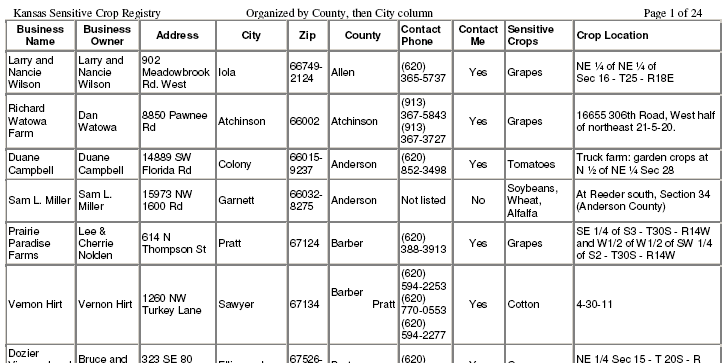 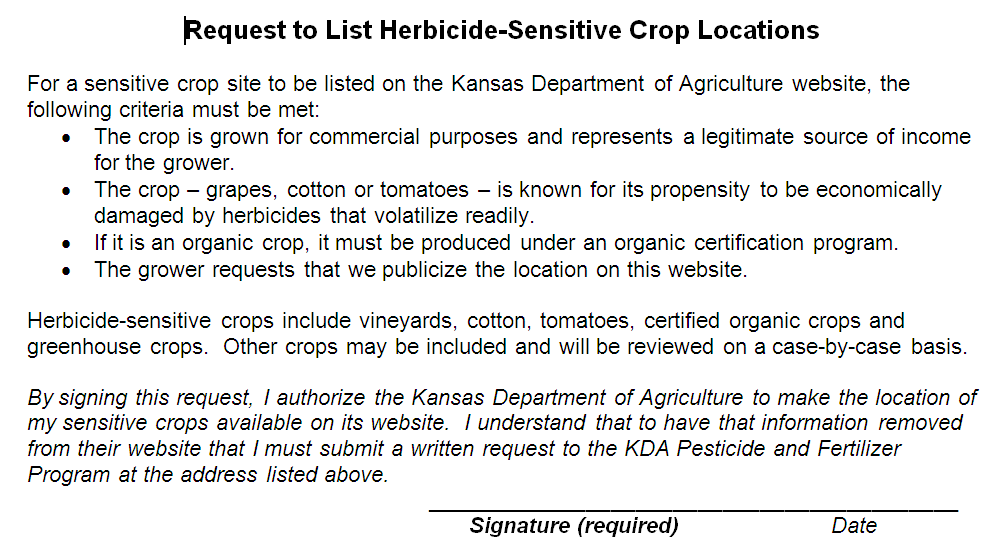 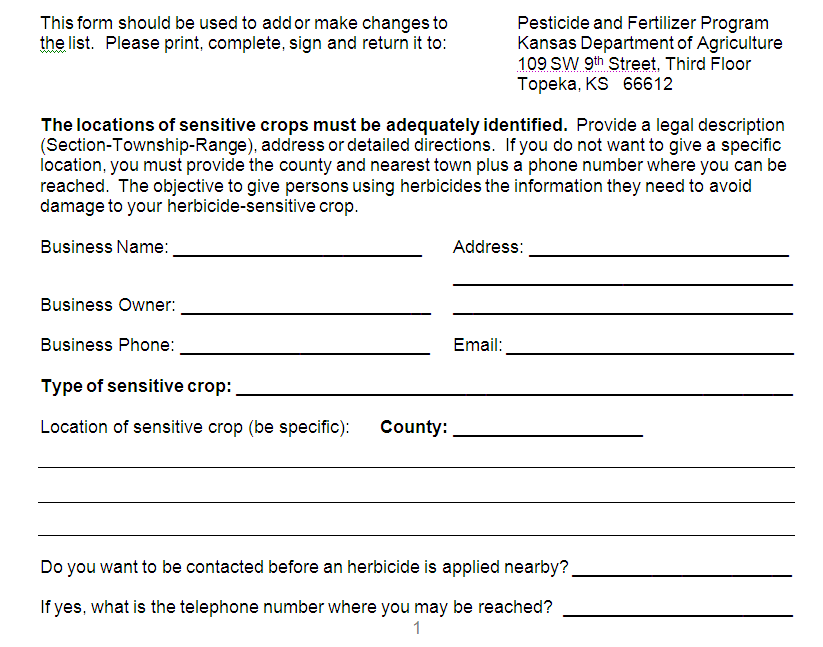